ДЛЯ УЧАЩЕГОСЯ
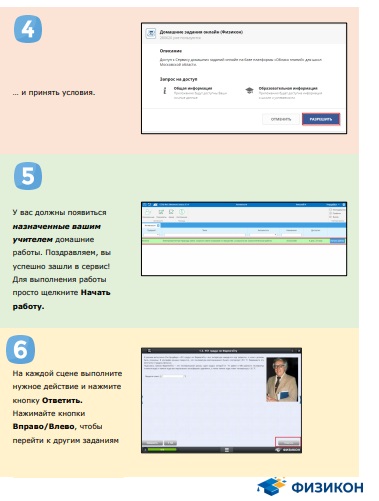 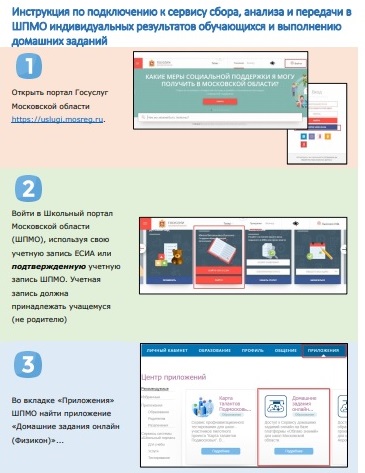 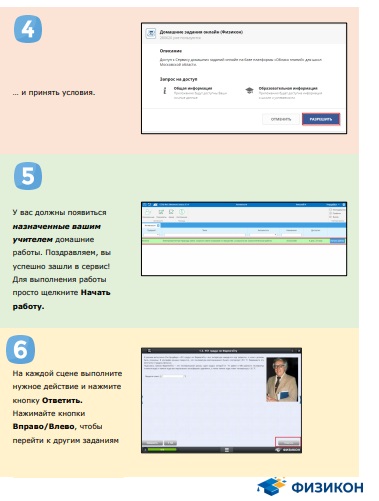 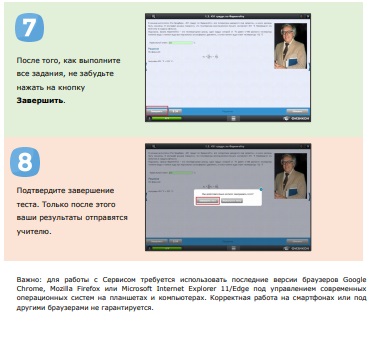 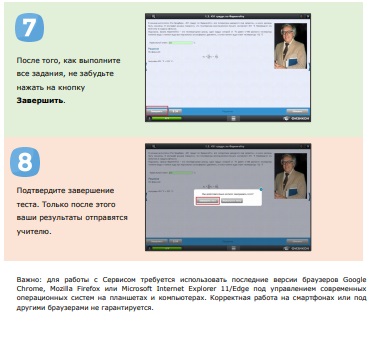